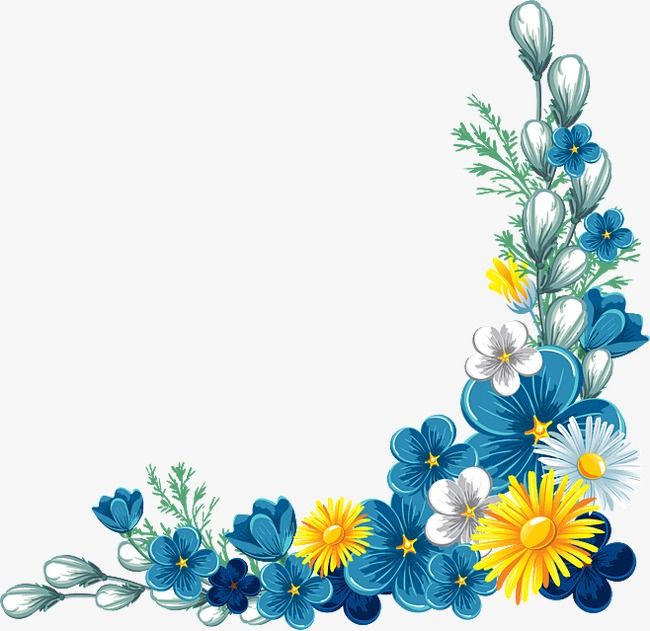 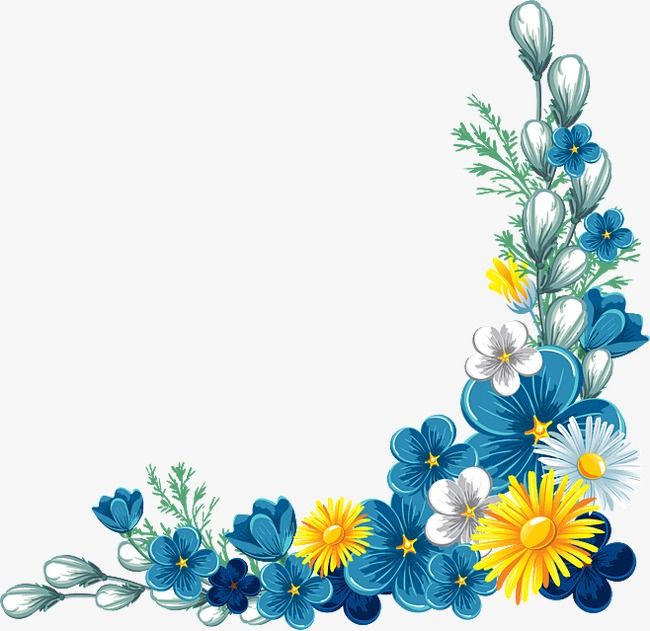 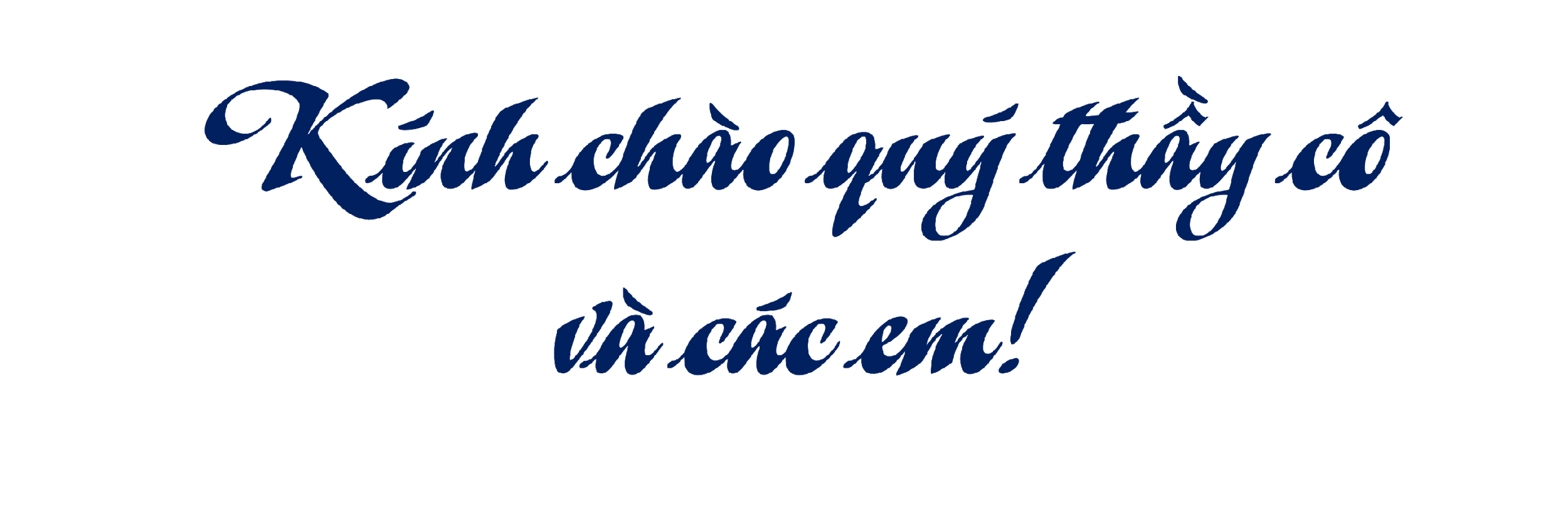 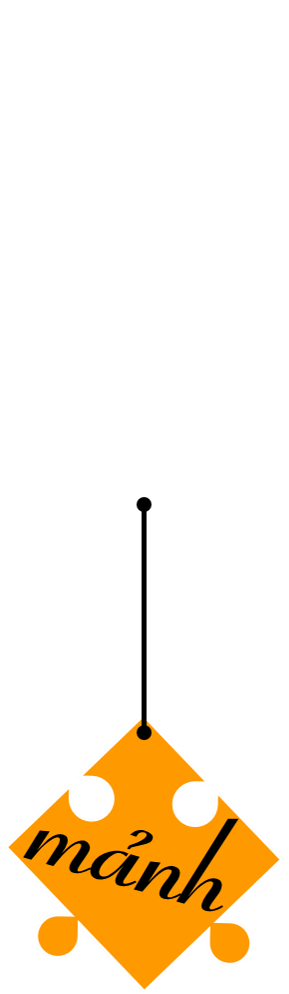 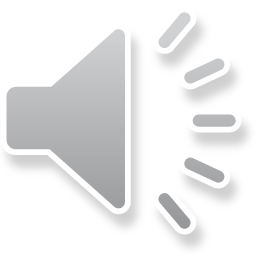 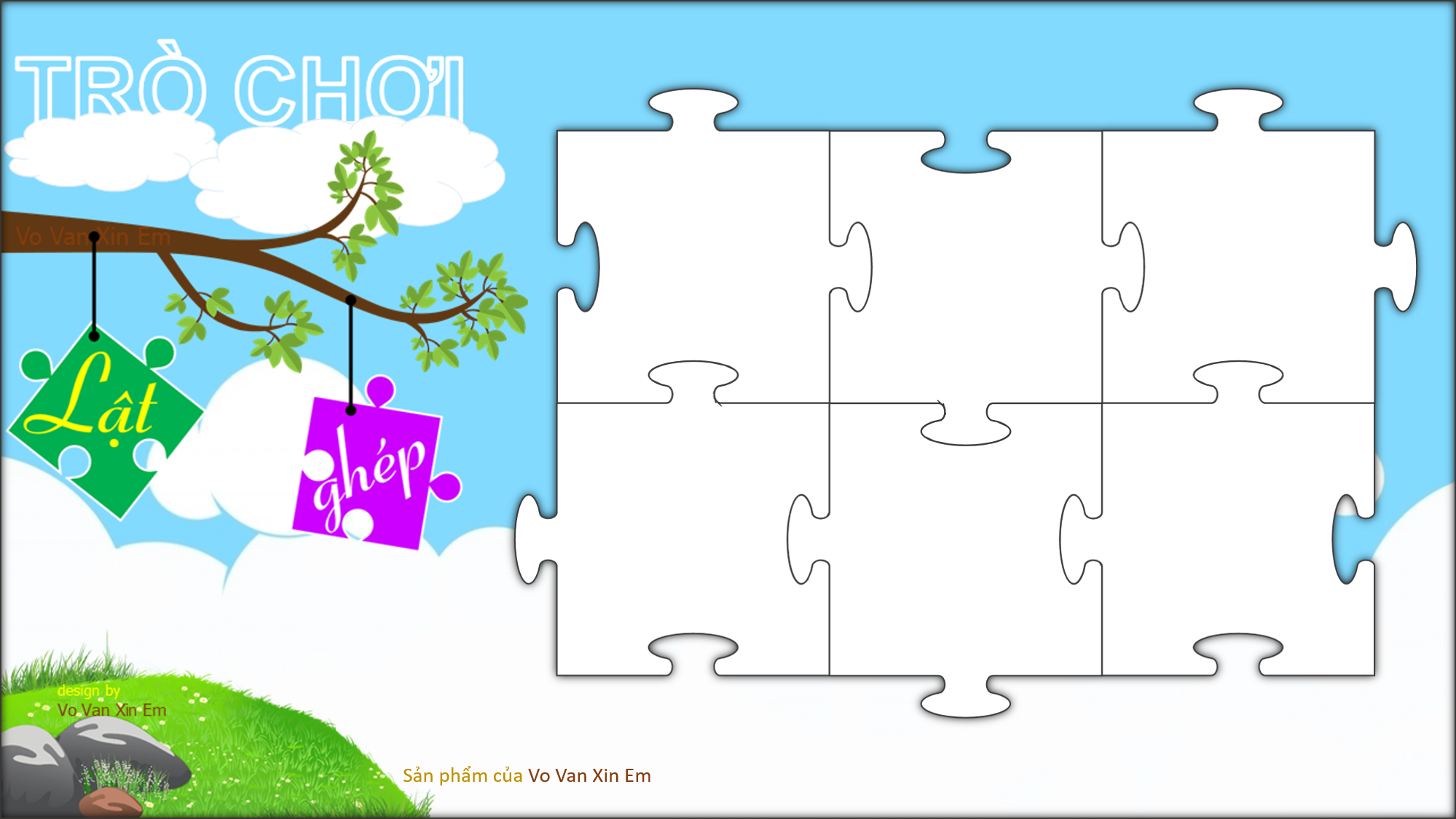 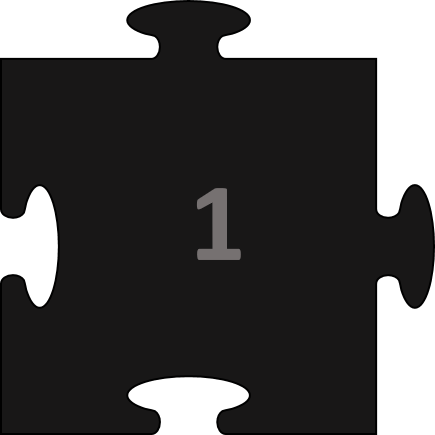 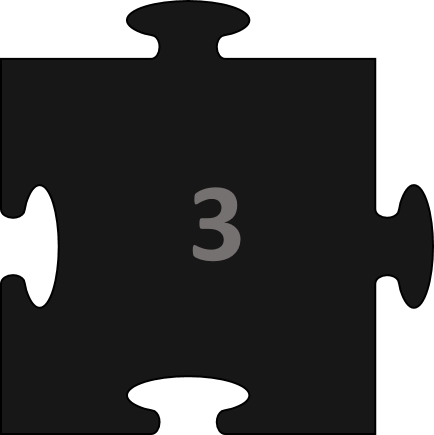 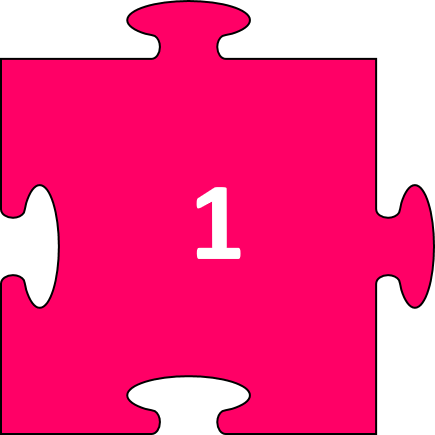 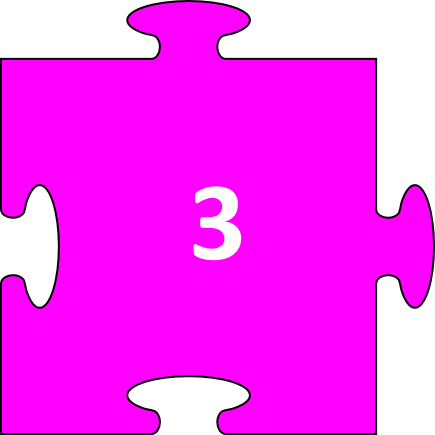 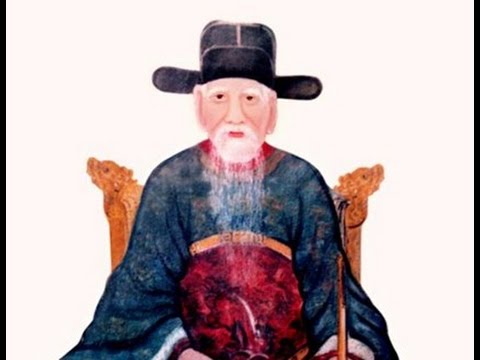 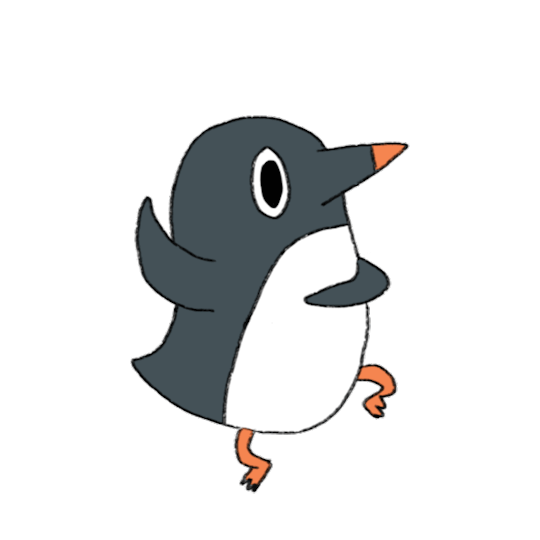 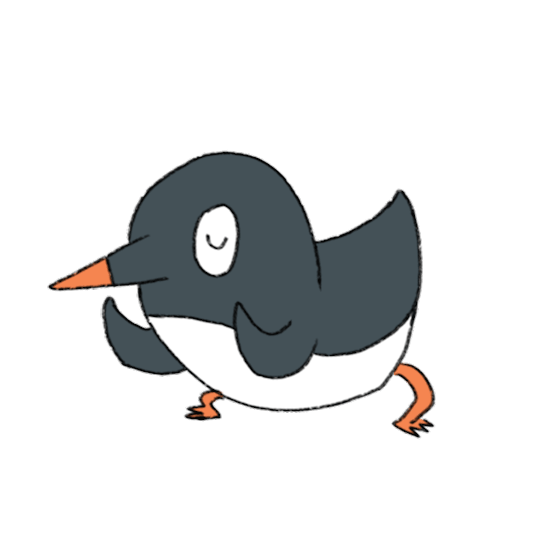 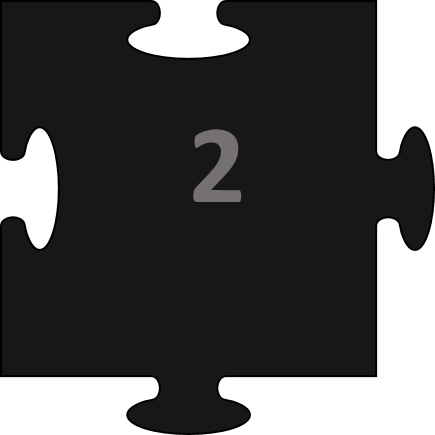 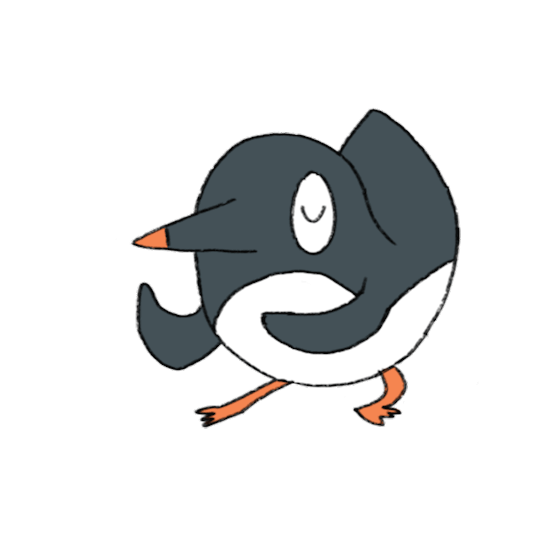 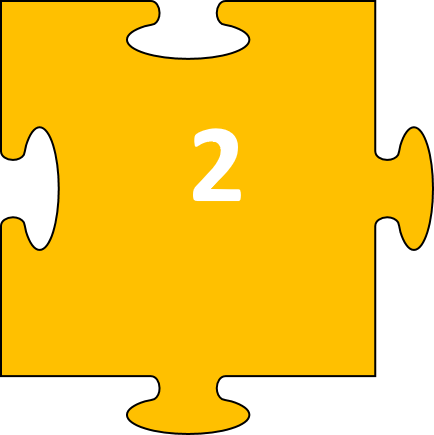 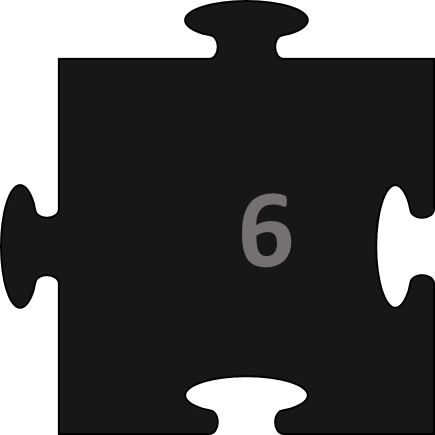 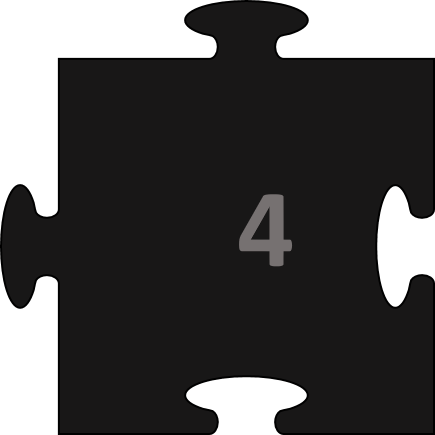 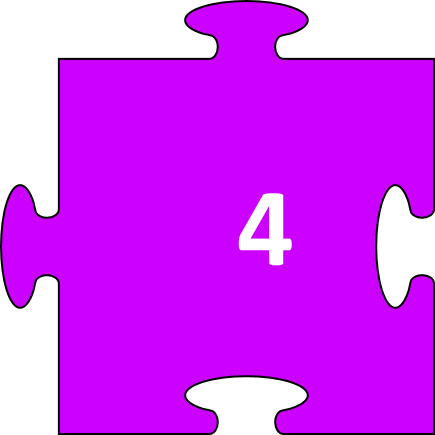 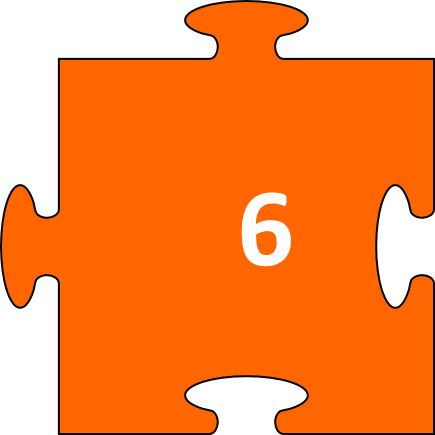 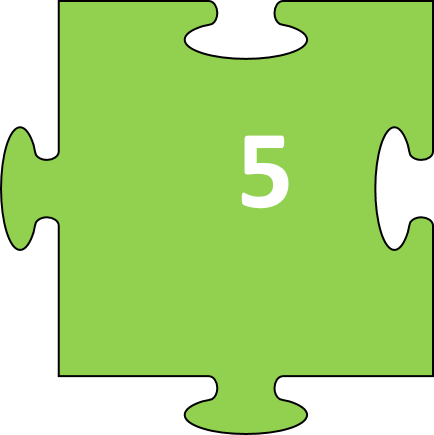 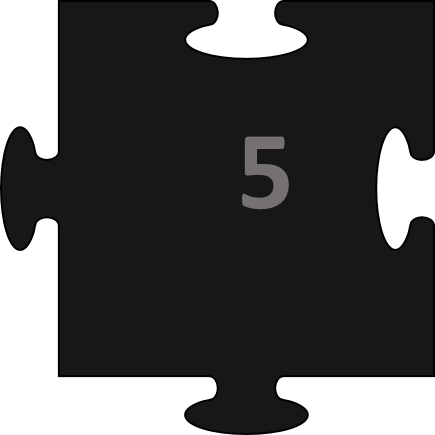 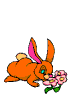 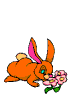 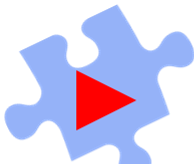 Câu hỏi 1: Tác giả nào lấy tên hiệu là Ức Trai?
Nguyễn Trãi
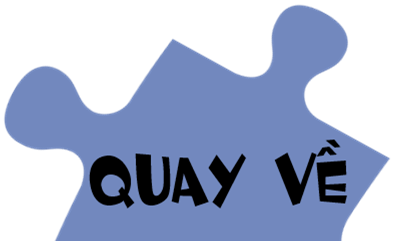 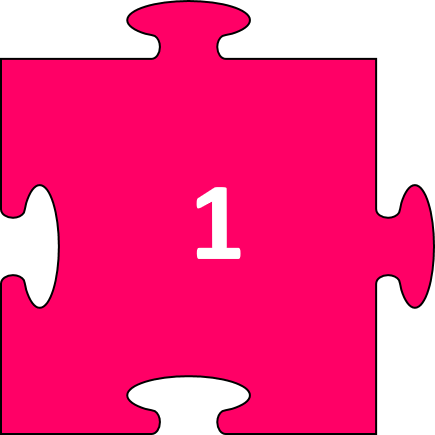 Câu hỏi 2:  Năm sinh, năm mất của Nguyễn Trãi?
1380 - 1442
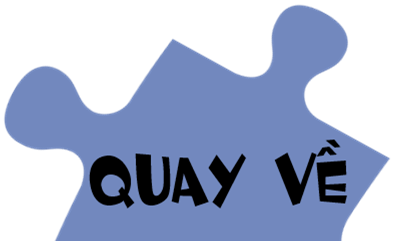 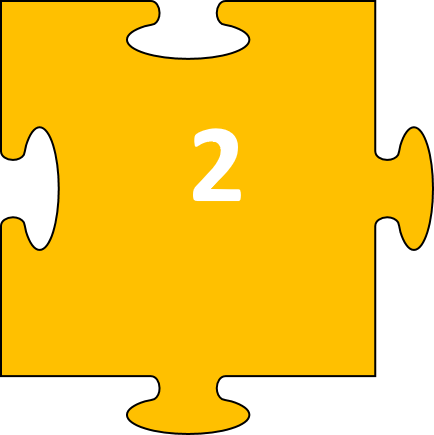 Câu hỏi 3: Vị Vua nào xuống chiếu ân xá cho Nguyễn Trãi?
Lê Thánh Tông
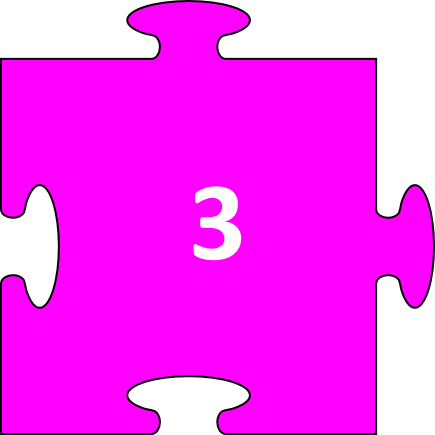 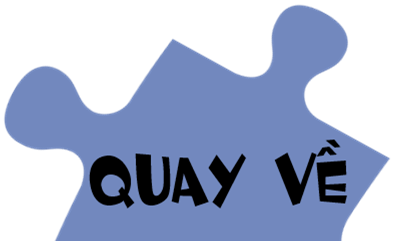 Câu hỏi 4: Năm bao nhiêu Nguyễn Trãi được tổ chức UNESCO công nhận là danh nhân văn hóa thế giới?
Năm 1980
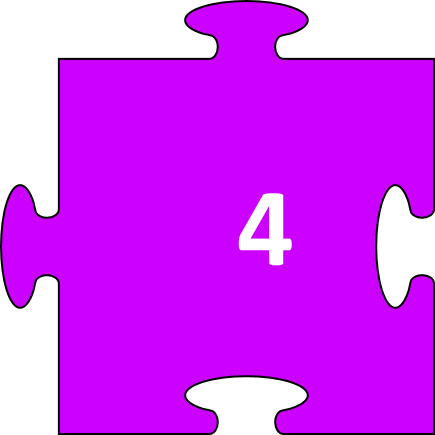 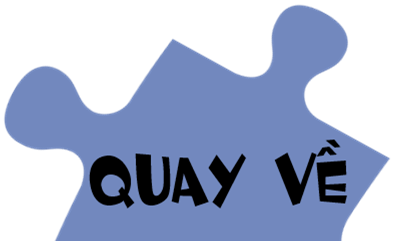 Câu hỏi 5: Nguyễn Trãi cáo quan về ẩn ở đâu?
Côn Sơn
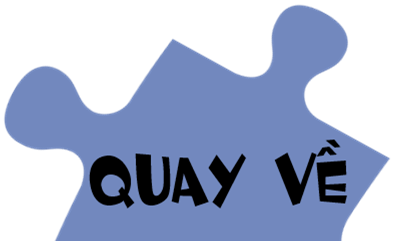 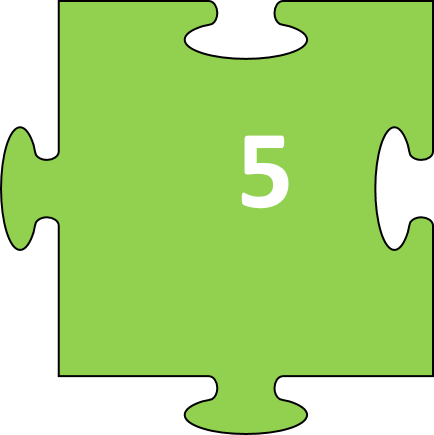 Câu hỏi 6: Nguyễn Trãi thừa lệnh ai viết “Bình ngô đại cáo”?
Lê Lợi
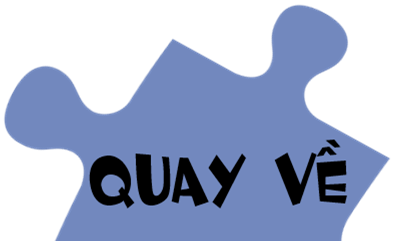 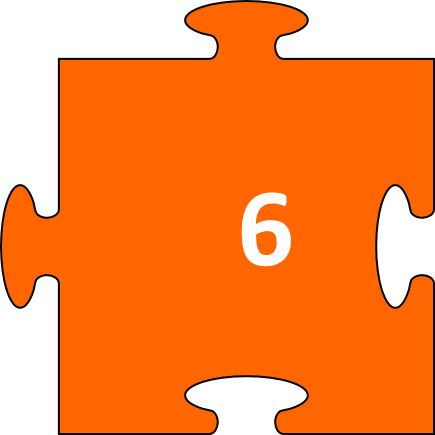 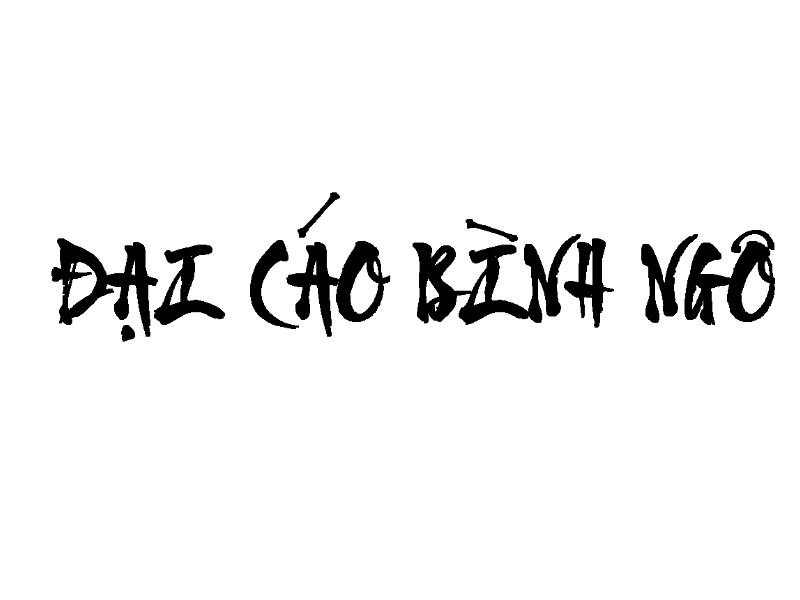 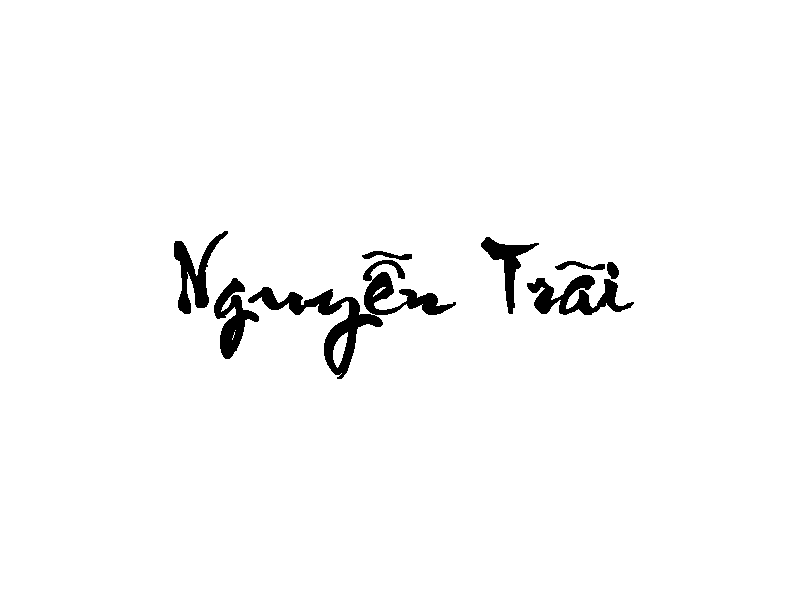 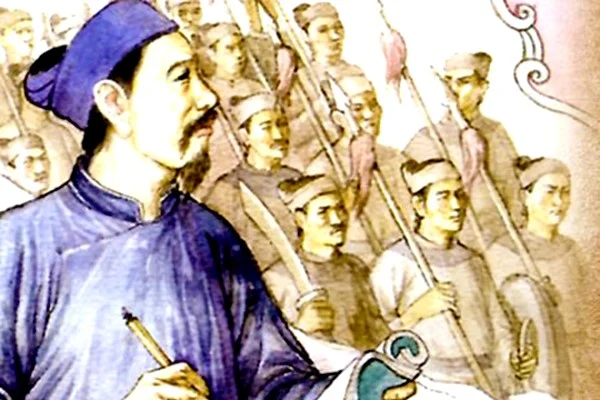 Phần 2. Tác phẩm
Giới thiệu chung
Đọc - hiểu văn bản
Tổng kết
Luyện tập
Vận dụng
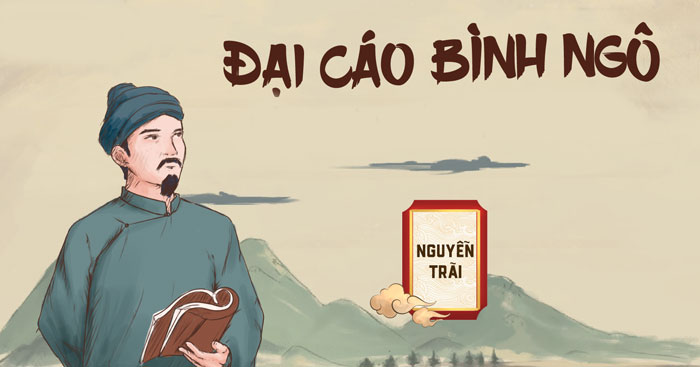 I. Tìm hiểu chung
1. Thế loại cáo
a. Khái niệm
Dựa vào phần chuẩn bị bài, em hãy nêu khái niệm, các đặc trưng cơ bản của thể loại cáo?
- Khái niệm: là thể văn nghị luận có từ thời cổ ở Trung Quốc, thường được vua chúa hoặc thủ lĩnh dùng để trình bày một chủ trương, một sự nghiệp, tuyên ngôn, một sự kiện để mọi người cùng biết.
I. Tìm hiểu chung
1. Thế loại cáo
b. Đặc trưng
Viết bằng văn xuôi hay văn vần, phần nhiều là văn biền ngẫu (loại văn có ngôn ngữ đối ngẫu, các vế đối thanh B-T, từ loại, có vần điệu, sử dụng điển cố, ngôn ngữ khoa trương).
Lời lẽ đanh thép, lí luận sắc bén.
Kết cấu chặt chẽ, mạch lạc.
I. Tìm hiểu chung
2. Tác phẩm
a. Hoàn cảnh sáng tác
Tháng 11/1428, đất nước đại thắng, Lê Lợi cho viết bài cáo để tuyên cáo cho nhân dân biết rõ công cuộc cứu nước đã hoàn toàn thắng lợi.
Tác phẩm ra đời trong hoàn cảnh nào?
Cuối 1427, nghĩa quân Lam Sơn đã thi hành hàng loạt chính sách và hoạt động đối nội, đối ngoại:
+ Lê Thiếu Dĩnh đi sứ TQ xin tấn phong để giữ tình hữu nghị.
+ Trần Cảo được lập làm vua để an lòng dân trước khi nhường ngôi cho Lê Lợi, hợp thức hóa vương triều mới.
+ Công bố BNĐC – văn bản chính thức xác lập chủ quyền và tính chất hợp pháp của vương triều Hậu Lê.
=> Thừa nhận tính chất chính thống của vương triều mới.
I. Tìm hiểu chung
2. Tác phẩm
Em hiểu gì về nhan đề tác phẩm? Tại sao gọi là “đại cáo”? Giặc Ngô là giặc nào? Vì sao tác giả lại gọi chúng như vậy?
b. Ý nghĩa nhan đề
- Chữ Hán: Bình Ngô đại cáo ⭢ dịch ra tiếng Việt: Đại cáo bình Ngô.
Giải nghĩa:
Đại cáo: bài cáo lớn  
	→ Dung lượng lớn
	→ Tính chất trọng đại 
Bình: dẹp yên, bình định, ổn định                              
Ngô: giặc Minh
Nghĩa của nhan đề:  Bài cáo lớn ban bố về việc dẹp yên giặc Ngô.
I. Tìm hiểu chung
2. Tác phẩm
c. Đọc
Bỉ ngạn đỏ tám năm trời
Nhuộm đồng Tốt - Chúc tơi bời máu tươi
Cửu tuyền nhẹ một nụ cười
Sáu ngàn thanh kiếm địch mười vạn quân
I. Tìm hiểu chung
2. Tác phẩm
Nêu bố cục của tác phẩm?
d. Bố cục
- Gồm 4 phần:
Nêu luận đề chính nghĩa. 
Vạch rõ tội ác kẻ thù.
Kể lại quá trình chinh phạt gian khổ và tất thắng của cuộc khởi nghĩa.
Tuyên bố chiến quả, khẳng định sự nghiệp chính nghĩa.
II. Đọc – hiểu văn bản
HS thảo luận nhóm đôi (5 phút) theo nhiệm vụ của tổ.
GV gọi ngẫu nhiên HS trả lời, HS khác nhận xét, bổ sung.
Nêu cao luận đề chính nghĩa 		
a. Tư tưởng nhân nghĩa
Việc nhân nghĩa cốt ở yên dân,
Quân điếu phạt trước lo trừ bạo.
Nguyễn Trãi
Chắt lọc lấy hạt nhân cơ bản của tư tưởng nhân nghĩa: nhân nghĩa chủ yếu để yên dân.
Đem đến nội dung mới: nhân nghĩa là yên dân trừ bạo.
Quan niệm của đạo Nho

Nhân nghĩa là mối quan hệ tốt đẹp giữa người với người trên cơ sở tình thương và đạo lí.
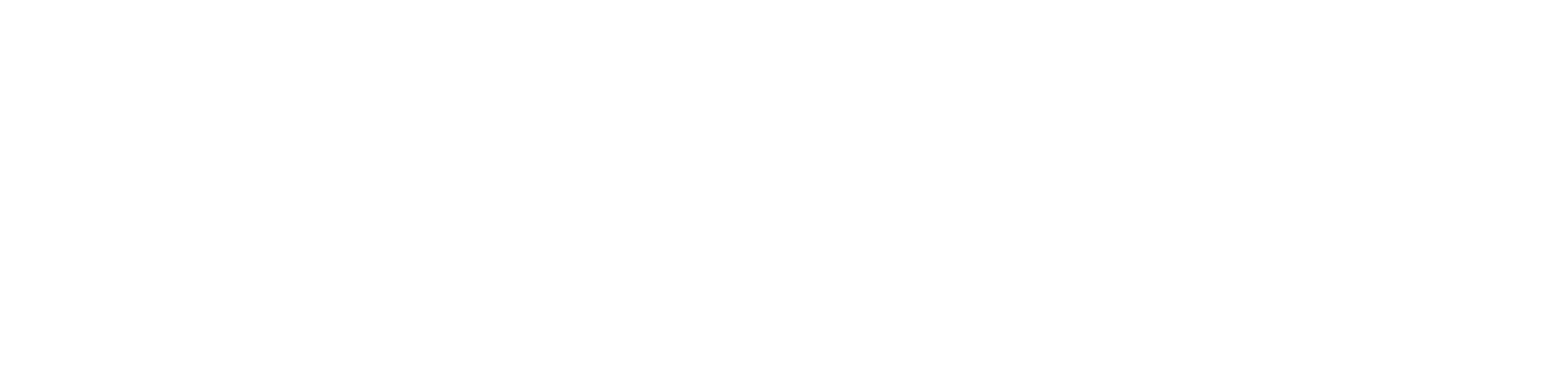 ⇒ Đó là cơ sở để bóc trần luận điệu xảo trá của giặc Minh (phù Trần diệt Hồ giúp Đại Việt). Khẳng định lập trường chính nghĩa của ta và tính chất phi nghĩa của kẻ thù xâm lược; là cuộc chiến đấu vì nghĩa, vì dân → Tư tưởng tiến bộ.
Nêu cao luận đề chính nghĩa 		
b. Chân lí về sự tồn tại độc lập, có chủ quyền của nước Đại Việt
Đại Việt ta
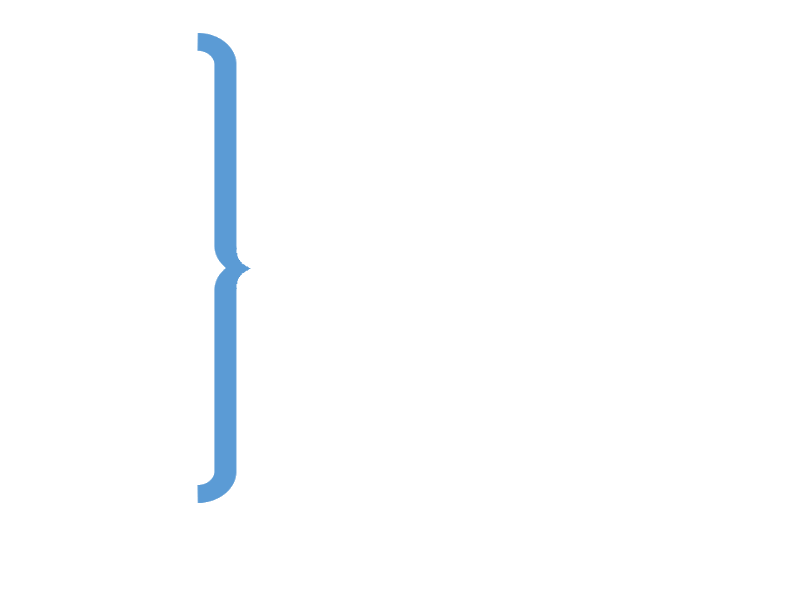 Như nước Đại Việt ta từ trước,
Vốn xưng nền văn hiến đã lâu.
Núi sông bờ cõi đã chia,
Phong tục Bắc Nam cũng khác.
Từ Triệu, Đinh, Lí, Trần bao đời xây nền độc lập,
Cùng Hán, Đường, Tống, Nguyên mỗi bên xưng đế một phương
Tuy mạnh yếu từng lúc khác nhau,
Song hào kiệt đời nào cũng có.
Cương vực 
lãnh thổ
Nền văn hiến
Vốn xưng nền văn hiến đã lâu
Núi sông bờ cõi đã chia
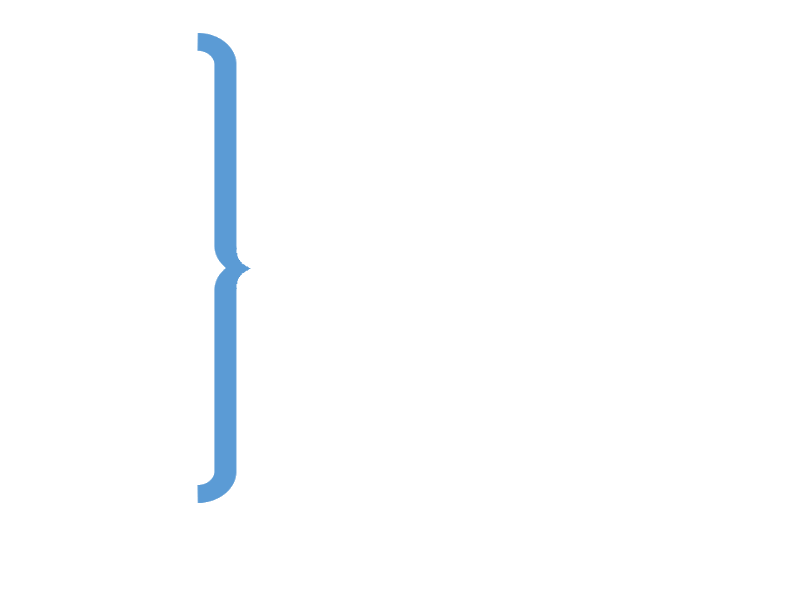 Từ Triệu, Đinh, Lí, Trần bao đời xây nền độc lập
Cùng Hán, Đường, Tống, Nguyên mỗi bên xưng đế một phương
Lịch sử và 
Chế độ riêng
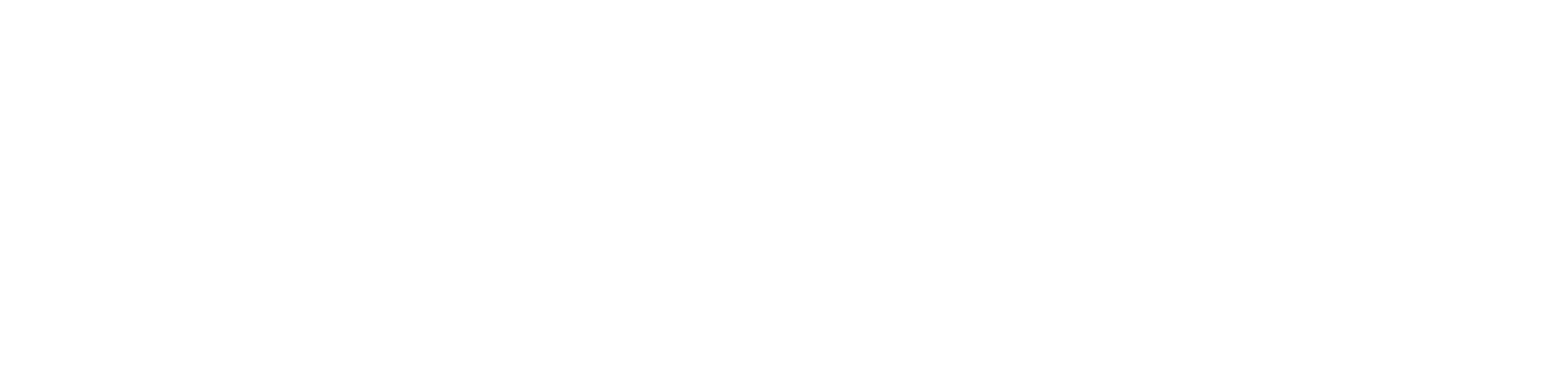 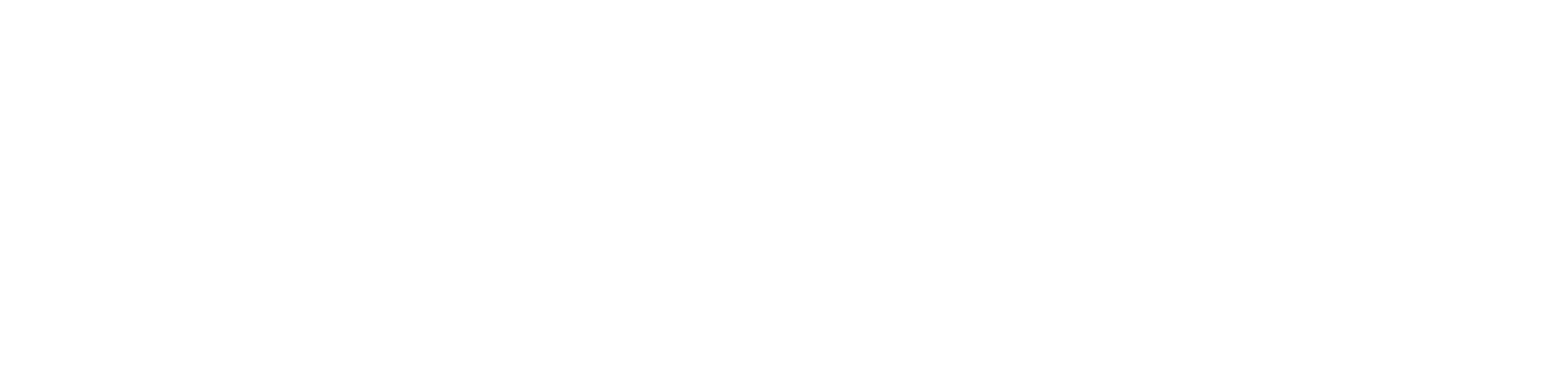 Hào kiệt
đời nào cũng có
⇒ Đưa ra 5 nhân tố văn hiến, cương vực lãnh thổ, lịch sử, chế độ và truyền thống (đặc biệt hai nhân tố cơ bản là văn hiến và truyền thống) để xác định tính dân tộc.
Nêu cao luận đề chính nghĩa 		
b. Chân lí về sự tồn tại độc lập, có chủ quyền của nước Đại Việt
Các từ ngữ: “từ trước”, “đã lâu”, “vốn xưng”, “đã chia”, “cũng khác” cho thấy sự tồn tại hiển nhiên, vốn có, lâu đời của một nước Đại Việt độc lập, có chủ quyền và văn hiến.
Như nước Đại Việt ta từ trước,
Vốn xưng nền văn hiến đã lâu.
Núi sông bờ cõi đã chia,
Phong tục Bắc Nam cũng khác.
Từ Triệu, Đinh, Lí, Trần bao đời xây nền độc lập,
Cùng Hán, Đường, Tống, Nguyên mỗi bên xưng đế một phương.
Tuy mạnh yếu từng lúc khác nhau,
Song hào kiệt đời nào cũng có.
từ trước
Vốn xưng
đã lâu
đã chia
cũng khác
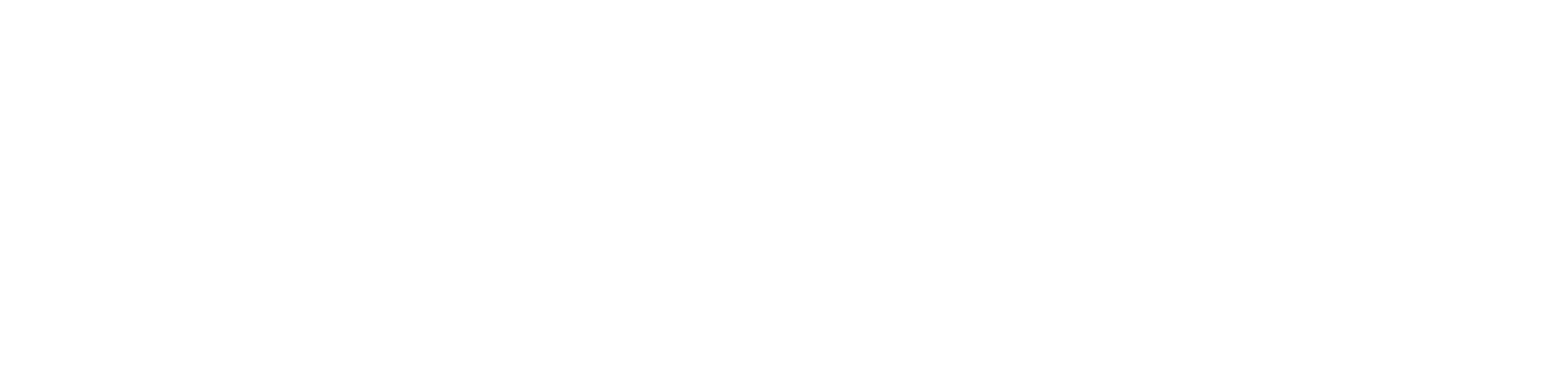 Giọng điệu: trang trọng, hào hùng mang tính chất của một lời tuyên ngôn.
Nêu cao luận đề chính nghĩa 		
b. Chân lí về sự tồn tại độc lập, có chủ quyền của nước Đại Việt
Như nước Đại Việt ta từ trước,
Vốn xưng nền văn hiến đã lâu.
Núi sông bờ cõi đã chia,
Phong tục Bắc Nam cũng khác.
Từ Triệu, Đinh, Lí, Trần bao đời xây nền độc lập,
Cùng Hán, Đường, Tống, Nguyên mỗi bên xưng đế một phương.
Tuy mạnh yếu từng lúc khác nhau,
Song hào kiệt đời nào cũng có.
⇒ Đầy đủ và hoàn chỉnh về một dân tộc - một quốc gia độc lập có tư thế ngang hàng với các nước khác.
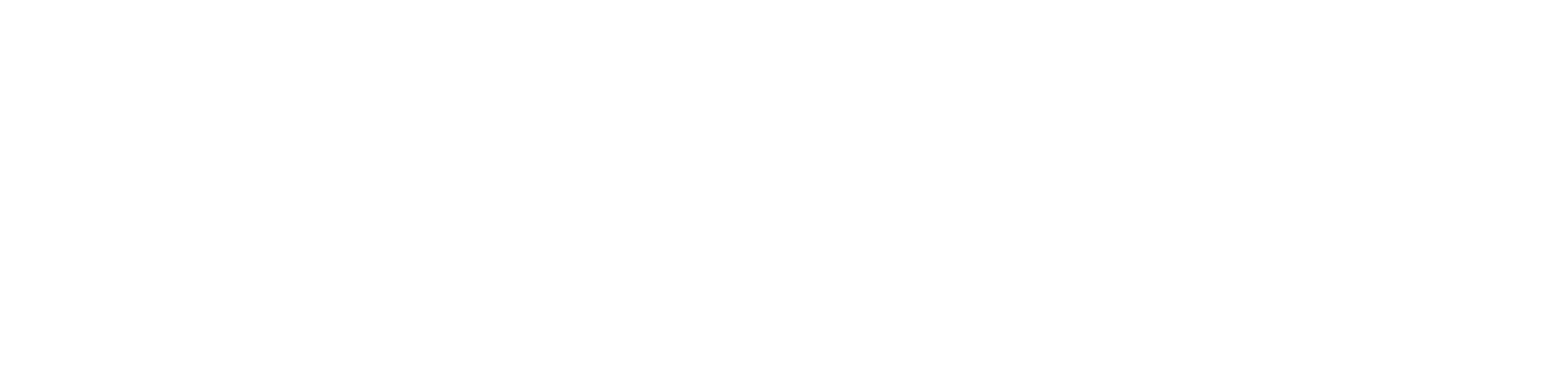 Nêu cao luận đề chính nghĩa 		
c. Lời răn đe quân xâm lược
- Sử dụng phép liệt kê, dẫn ra những kết cục của kẻ chống lại chân lí: thất bại, tiêu vong, bắt sống, giết tươi.
Vậy nên:
Lưu Cung tham công nên thất bại,
Triệu Tiết thích lớn phải tiêu vong,
Cửa Hàm tử bắt sống Toa Đô
Sông Bạch Đằng giết tươi Ô Mã
Việc xưa xem xét,
Chứng cớ còn ghi.
=> Lời cảnh cáo, răn đe đanh thép những kẻ bất nhân bất nghĩa dám xâm phạm lãnh thổ, chủ quyền dân tộc ta đều phải trá giá đắt, đồng thời cũng thể hiện niềm tự hào bởi những chiến công của nhân dân Đại Việt.
Nêu cao luận đề chính nghĩa 		
d. So sánh với Nam quốc sơn hà của Lí Thường Kiệt
Ý thức độc lập dân tộc của Đại cáo bình Ngô phát triển toàn diện và sâu sắc hơn.
- Đã xác định dân tộc ở nhiều phương diện: lãnh thổ, nền văn hiến, phong tục tập quán, lịch sử, chế độ, con người.
- Mới chỉ xác định dân tộc ở hai phương diện: lãnh thổ và chủ quyền.
- Căn cứ vào “thiên thư” (sách trời) - yếu tố thần linh chứ không phải thực tiễn lịch sử.
- Đã ý thức rõ về văn hiến, truyền thống lịch sử và con người - những yếu tố thực tiễn cơ bản nhất, các hạt nhân xác định dân tộc.
2. Bản cáo trạng hùng hồn đẫm máu và nước mắt
2. Bản cáo trạng hùng hồn đẫm máu và nước mắt 	         
  a. Những âm mưu và tội ác của kẻ thù
Vừa rồi:Nhân họ Hồ chính sự phiền hà,Để trong nước lòng dân oán hận.Quân cuồng Minh thừa cơ gây hoạ,Bọn gian tà bán nước cầu vinh.Nướng dân đen trên ngọn lửa hung tàn,Vùi con đỏ xuống dưới hầm tai vạ.Dối trời lừa dân đủ muôn ngàn kế,Gây binh kết oán trải hai mươi năm.Bại nhân nghĩa nát cả đất trời,Nặng thuế khoá sạch không đầm núi.Người bị ép xuống biển dòng lưng mò ngọc, ngán thay cá mập thuồng luồng.Kẻ bị đem vào núi đãi cát tìm vàng, khốn nỗi rừng sâu, nước độc.
Nhân họ Hồ chính sự phiền hà,Để trong nước lòng dân oán hận.Quân cuồng Minh thừa cơ gây hoạ,Bọn gian tà bán nước cầu vinh.
Nhân
thừa cơ
⇒ Âm mưu xâm lược quỷ quyệt của giặc Minh.
vạch rõ luận điệu giả nhân giả nghĩa, “mượn gió bẻ măng” của kẻ thù.
⇒ Nguyễn Trãi đứng trên lập trường dân tộc.
2. Bản cáo trạng hùng hồn đẫm máu và nước mắt 	         
  a. Những âm mưu và tội ác của kẻ thù
Lừa dối
Nướng dân đen trên ngọn lửa hung tàn,Vùi con đỏ xuống dưới hầm tai vạ.Dối trời lừa dân đủ muôn ngàn kế,Gây binh kết oán trải hai mươi năm.Bại nhân nghĩa nát cả đất trời,Nặng thuế khoá sạch không đầm núi.Người bị ép xuống biển dòng lưng mò ngọc, ngán thay cá mập thuồng luồng.
Kẻ bị đem vào núi đãi cát tìm vàng, khốn nỗi rừng sâu, nước độc.
Vét sản vật, bắt chim trả, chốn chốn lưới chăngNhiễu nhân dân, bẫy hươu đen, nơi nơi cạm đặt.Tàn hại cả giống côn trùng cây cỏ,
Nướng dân đen trên ngọn lửa hung tàn,Vùi con đỏ xuống dưới hầm tai vạ.Dối trời lừa dân đủ muôn ngàn kế,Gây binh kết oán trải hai mươi năm.Bại nhân nghĩa nát cả đất trời,Nặng thuế khoá sạch không đầm núi.Người bị ép xuống biển dòng lưng mò ngọc, ngán thay cá mập thuồng luồng.
Kẻ bị đem vào núi đãi cát tìm vàng, khốn nỗi rừng sâu, nước độc.
Vét sản vật, bắt chim trả, chốn chốn lưới chăngNhiễu nhân dân, bẫy hươu đen, nơi nơi cạm đặt.Tàn hại cả giống côn trùng cây cỏ,
Nướng dân đen trên ngọn lửa hung tàn,
Vùi con đỏ xuống dưới hầm tai vạ.
Dối trời lừa dân
Tàn sát người vô tội
Bóc lột tàn tệ, dã man
Nặng thuế khoá sạch không đâm núi
Người bị ép xuống biển dòng lưng mò ngọc, ngán thay cá mập thuồng luồng.
Kẻ bị đem vào núi đãi cát tìm vàng, khốn nỗi rừng sâu, nước độc.
Vét sản vật, bắt chim trả, chốn chốn lưới chăngNhiễu nhân dân, bẫy hươu đen, nơi nơi cạm đặt.
Tàn hại cả giống côn trùng cây cỏ
Hủy diệt môi trường sống
Phá hoại môi trường sống
2. Bản cáo trạng hùng hồn đẫm máu và nước mắt 	         
  a. Những âm mưu và tội ác của kẻ thù
Nướng dân đen trên ngọn lửa hung tàn,Vùi con đỏ xuống dưới hầm tai vạ.Dối trời lừa dân đủ muôn ngàn kế,Gây binh kết oán trải hai mươi năm.Bại nhân nghĩa nát cả đất trời,Nặng thuế khoá sạch không đầm núi.Người bị ép xuống biển dòng lưng mò ngọc, ngán thay cá mập thuồng luồng.
Kẻ bị đem vào núi đãi cát tìm vàng, khốn nỗi rừng sâu, nước độc.
Vét sản vật, bắt chim trả, chốn chốn lưới chăngNhiễu nhân dân, bẫy hươu đen, nơi nơi cạm đặt.Tàn hại cả giống côn trùng cây cỏ,
Bằng những hình ảnh có thật vừa tiêu biểu, vừa khái quát, vừa cụ thể. 
Với giọng văn thống thiết, vừa đau đớn, xót xa, đanh thép.
⇒ Nguyễn Trãi đứng trên lập trường của nhân dân để đau trước nỗi đau của nước nhà.
2. Bản cáo trạng hùng hồn đẫm máu và nước mắt
	
         b. Hình ảnh nhân dân
c. Hình ảnh kẻ thù
Thằng há miệng, đứa nhe răng, máu mỡ bấy no nê chưa chán;
Nay xây nhà, mai đắp đất, chân tay nào phục dịch cho vừa.
Nheo nhóc thay kẻ goá bụa khốn cùng
…
Nặng nề những núi phu phen,Tan tác cả nghề canh cửi.
⇒ Tàn bạo, vô nhân tính như những tên ác quỷ khát máu hiện lên rõ mồn một
⇒ Tội nghiệp, đáng thương, khốn khổ, điêu linh, bị dồn đuổi đến con đường cùng, chỉ biết đợi chờ cái chết đến bất kỳ lúc nào.
2. Bản cáo trạng hùng hồn đẫm máu và nước mắt 	
d. Nghệ thuật viết cáo trạng
Dùng hình tượng để diễn tả tội ác của kẻ thù: “Nướng dân đen ...tai vạ”.
Hình ảnh đối lập:
Người dân vô tội → bị bóc lột, tàn sát dã man
><
Kẻ thù → tàn bạo, vô nhân tính
Độc ác thay, trúc Nam Sơn không ghi hết tội,Dơ bẩn thay, nước Đông Hải không rửa sạch mùi.Lẽ nào trời đất dung tha,Ai bảo thần nhân chịu được?
trúc Nam Sơn
Hình ảnh phóng đại
nước Đông Hải
Lẽ nào trời đất dung tha,Ai bảo thần nhân chịu được?
Tội ác của kẻ thù
Sự nhơ bẩn của kẻ thù
Câu hỏi tu từ
Tội ác trời không dung đất không tha của quân thù.
Giọng điệu: uất hận trào sôi, cảm thương tha thiết, nghẹn ngào đến tấm tức.
⇒ Đoạn văn làm sống lại thời kì đau thương, đen tối của dân tộc. Qua đó, thể hiện nỗi căm giận ngút trời và nỗi đau xé lòng của tác giả.
2. Bản cáo trạng hùng hồn đẫm máu và nước mắt
		
                                                             Tiểu kết
VỀ MẶT NGHỆ THUẬT
VỀ MẶT NỘI DUNG
Lời văn trong bản cáo trạng đanh thép, thống thiết, khi uất hận trào sôi, cảm thương tha thiết, lúc lại nghẹn ngào chua xót…
Đoạn thơ thứ hai hiện lên như một bản cáo trạng chi tiết, cặn kẽ về những tội ác mà quân Minh đã gây ra đối với dân tộc Đại Việt. Bên cạnh đó, đoạn thơ còn là hồi chuông được gióng lên đòi quyền sống của người dân vô tội.
3. Quá trình của cuộc kháng chiến
a. Hình tượng người chủ tướng Lê Lợi
Hình tượng tâm lí được miêu tả bằng bút pháp chủ yếu: tự sự - trữ tình.
Ta đây:
Núi Lam sơn dấy nghĩa,
Chốn hoang dã nương mình.
Ngẫm thù lớn há đội trời chung,
Căm giặc nước thề không cùng sống.
Đau lòng nhức óc, chốc đà mười mấy năm trời;
Nếm mật nằm gai, há phải một hai sớm tối.
Quên ăn vì giận, sách lược thao suy xét đã tinh;
Ngẫm trước đến nay, lẽ hưng phế đắn đo càng kĩ.
Những trằn trọc trong cơn mộng mị,
Chỉ băn khoăn một nỗi đồ hồi.
Vừa khi cờ nghĩa dấy lên,
Chính lúc quân thù đang mạnh.
Nguồn gốc xuất thân:
Bình thường
Người anh hùng áo vải
Cách xưng hô khiêm nhường
Có nội tâm vận động dữ dội
⇒ Hình tượng Lê Lợi và Trần Quốc Tuấn (Hịch tướng sĩ) đều có chung ý thức trách nhiệm cao với đất nước, có ý chí hoài bão cao cả và lòng căm thù giặc sâu sắc.
3. Quá trình của cuộc kháng chiến
b. Những năm tháng gian khổ buổi đầu của cuộc khởi nghĩa Lam Sơn
Lại ngặt vì:
Tuấn kiệt như sao buổi sớm,
Nhân tài như lá mùa thu.
Việc bôn tẩu thiếu kẻ đỡ đần,
Nơi duy ác hiếm người bàn bạc.
Tấm lòng cứu nước, vẫn đăm đăm muốn tiến về đông,
Cỗ xe cầu hiền, thường chăm chắm còn dành phía tả.

Thế mà:
Trông người, người càng vắng bóng, mịt mù như nhìn chốn bể khơi.
Tự ta, ta phải dốc lòng, vội vã hơn cứu người chết đuối.
Phần vì giận quân thù ngang dọc,
Phần vì lo vận nước khó khăn,
Khi Linh Sơn lương hết mấy tuần,
Khi Khôi Huyện quân không một đội.
Quân địch
Tuấn kiệt như sao buổi sớm,
Nhân tài như lá mùa thu.
Việc bôn tẩu thiếu kẻ đỡ đần,
Nơi duy ác hiếm người bàn bạc.
Đang mạnh
Tàn bạo
Xảo trá
Quân ta
Lực lượng mỏng
Thiếu nhân tài
Khi Linh Sơn lương hết mấy tuần,
Lương thảo khan hiếm
Khi Khôi Huyện quân không một đội.
3. Quá trình của cuộc kháng chiến
c. Sức mạnh giúp ta chiến thắng
Tấm lòng cứu nước
Trời thử lòng trao cho mệnh lớn
Ta gắng chí khắc phục gian nan.
Trời thử lòng trao cho mệnh lớn
Ta gắng chí khắc phục gian nan.
Nhân dân bốn cõi một nhà, dựng cần trúc ngọn cờ phấp phới
Tướng sĩ một lòng phụ tử, hoà nước sông chén rượu ngọt ngào.
Thế trận xuất kỳ, lấy yếu chống mạnh,
Dùng quân mai phục, lấy ít địch nhiều.

Trọn hay:
Đem đại nghĩa để thắng hung tàn,
Lấy chí nhân để thay cường bạo.
Ý chí khắc phục gian nan
Nhân dân bốn cõi một nhà
Sức mạnh đoàn kết
Tướng sĩ một lòng phụ tử
Thế trận xuất kỳ, lấy yếu chống mạnh,
Dùng quân mai phục, lấy ít địch nhiều
Sử dụng các chiến lược, chiến thuật linh hoạt
Tư tưởng chính nghĩa
Đem đại nghĩa để thắng hung tàn,
Lấy chí nhân để thay cường bạo.
⇒ Nguyễn Trãi đề cao tính chất nhân dân, tính chất toàn dân, đặc biệt đề cao vai trò của những người dân nghèo, địa vị thấp hèn trong cuộc khởi nghĩa. Đó là lòng yêu nước nồng nàn, niềm tin vào sự nghiệp chính nghĩa, tinh thần đoàn kết của quân và dân ta.
Quá trình lãnh đạo tài tình, sáng suốt, cứng cỏi.
d. Quá trình phản công và chiến thắng 
Hình ảnh quân ta
Khí thế của quân ta: hào hùng như sóng trào bão cuốn
Khung cảnh chiến trường:
Ghê gớm thay sắc phong vân phải đổi,
Thảm đạm thay ánh nhật nguyệt phải mờ.
sắc phong vân phải đổi
sấm vang chớp giật
Trận Bồ Đằng sấm vang chớp giật,
Miền Trà Lân trúc chẻ tro bay.
		🙠🙢
Gươm mài đá, đá núi cũng mòn,
Voi uống nước, nước sông phải cạn.
Đánh một trận, sạch không kình ngạc,
Đánh hai trận, tan tác chim muông.
Nổi gió to trút sạch lá khô,
Thông tổ kiến phá toang đê vỡ.
ánh nhật nguyệt phải mờ
trúc chẻ tro bay
⇒ Ác liệt, dữ dội khiến trời đất như đảo lộn.
đá núi cũng mòn
Những chiến thắng của ta:
nước sông phải cạn
Ngày mười tám
Ngày mười tám, trận Chi Lăng, Liễu Thăng thất thế,
Ngày hai mươi, trận Mã An, Liễu Thăng cụt đầu.
Ngày hăm lăm, bá tước Lương Minh bại trận tử vong,
Ngày hăm tám, thượng thư Lí Khánh cùng kế tự vẫn.
sạch không kình ngạc
Ngày hai mươi
tan tác chim muông
Ngày hăm lăm
trút sạch lá khô
Ngày hăm tám
phá toang đê vỡ
→ Các câu văn điệp cấu trúc, mang tính chất liệt kê.
→ Các hình ảnh so sánh phóng đại
⇒ Tính chất hào hùng.
⇒ Chiến thắng dồn dập, liên tiếp.
d. Quá trình phản công và chiến thắng 
Hình ảnh kẻ thù
Tham sống sợ chết
Thất bại của kẻ thù: thê thảm nhục nhã.
nghe hơi mà mất vía
Trần Trí, Sơn Thọ nghe hơi mà mất vía,
Lí An, Phương Chính nín thở cầu thoát thân.
			🙠🙢
Phúc tâm quân giặc, Trần Hiệp đã phải bêu đầu;
Mọt gian kẻ thù,Lí Lượng cũng đành bỏ mạng. 
			🙠🙢
Bó tay để đợi bại vong, giặc đã trí cùng lực kiệt;
			🙠🙢
Ngày hăm lăm, bá tước Lương Minh bại trận tử vong,
Ngày hăm tám, thượng thư Lí Khánh cùng kế tự vẫn.
			🙠🙢
Đô đốc thôi tụ lê gối dâng tờ tạ tội,
Thượng thư Hoàng Phúc trói tay để xin hàng.
nín thở cầu thoát thân
bêu đầu
Cách gọi, cách miêu tả kẻ thù:
bỏ mạng
Thằng nhãi con Tuyên Đức, động binh không ngừng;
Đồ nhút nhát Thạch, Thăng, đem dầu chữa cháy.
bại vong
trí cùng lực kiệt
động binh không ngừng
bại trận tử vong
đem dầu chữa cháy
cùng kế tự vẫn
⇒ Đầy khinh bỉ, mỉa mai
lê gối dâng tờ tạ tội
trói tay để xin hàng
⇒ Hèn nhát, thảm hại
d. Quá trình phản công và chiến thắng 
Tính chất hùng tráng của đoạn văn
Các tính từ chỉ mức độ cực điểm:
Sử dụng nhiều động từ mạnh liên kết với nhau:
sấm vang chớp giật
Trận Bồ Đằng sấm vang chớp giật,
Miền Trà Lân trúc chẻ tro bay.
		🙠🙢
Lạng Giang, Lạng Sơn, thây chất đầy đường;
Xương Giang, Bình Than, máu trôi đỏ nước.
		🙠🙢
Bị ta chẹn ở Lê Hoa, quân Vân Nam nghi ngờ khiếp vía mà vỡ mật;
		🙠🙢
Thành Đan Xá thây chất thành núi, cỏ nội đầm đìa máu đen
trúc chẻ tro bay
trút sạch
Nổi gió to trút sạch lá khô,
Thông tổ kiến phá toang đê vỡ.
		🙠🙢
Mã Kì, Phương Chính, cấp cho năm trăm chiếc thuyền, ra đến bể mà vẫn hồn bay phách lạc,
Vương Thông, Mã Anh, phát cho vài nghìn cỗ ngựa, về đến nước mà vẫn tim đập chân run.
phá toang
thây chất đầy đường
máu trôi đỏ nước
hồn bay phách lạc
khiếp vía mà vỡ mật
tim đập chân run
⇒ Tạo những chuyển rung dồn đập, dữ dội.
thây chất thành núi
đầm đìa máu đen
d. Quá trình phản công và chiến thắng 
Chủ trương nhân đạo, hoa bình:
Tha tội chết cho quân giặc đầu hàng.
Họ đã tham sống sợ chết, mà hòa hiếu thực lòng;
Ta lấy toàn quân là hơn, để nhân dân nghỉ sức.
Chẳng những mưu kế kì diệu,
Cũng là chưa thấy xưa nay
Cấp ngựa, cấp thuyền, lương thực cho quân bại trận
Đức hiếu sinh, lòng nhân đạo
Tình yêu hòa bình
Sách lược để tính kế lâu dài, bền vững cho non sông
Tư tưởng nhân nghĩa - yên dân - trừ bạo
⇒ Khắc sâu chiến thắng oanh liệt của dân tộc và phơi bày sự thất bại nhục nhã của kẻ thù, thể hiện niềm tự hào dân tộc sâu sắc.
4. Tuyên bố thắng trận, khẳng định sự nghiệp chính nghĩa và nêu lên bài học lịch sử
Giọng văn: trang nghiêm, trịnh trọng
Xã tắc từ đây vững bền,
Giang sơn từ đây đổi mới.
Kiền khôn bĩ rồi lại thái,
Nhật nguyệt hối rồi lại minh.
Muôn thuở nền thái bình vững chắc,
Nghìn thu vết nhục nhã sạch làu.
Âu cũng nhờ trời đất tổ tông khôn thiêng ngầm giúp đỡ mới được như vậy.
Than ôi!
Một cỗ nhung y chiến thắng, nên công oanh liệt ngàn năm;
Bốn phương biển cả thanh bình, ban chiếu duy tân khắp chốn.
Xa gần bá cáo
Ai nấy đều hay.
⇒ Tuyên bố, khẳng định với toàn dân về nền độc lập dân tộc, chủ quyền đất nước đã được lập lại.
4. Tuyên bố thắng trận, khẳng định sự nghiệp chính nghĩa và nêu lên bài học lịch sử
Xã tắc từ đây vững bền,
Giang sơn từ đây đổi mới.
Kiền khôn bĩ rồi lại thái,
Nhật nguyệt hối rồi lại minh.
Muôn thuở nền thái bình vững chắc,
Nghìn thu vết nhục nhã sạch làu.
Âu cũng nhờ trời đất tổ tông khôn thiêng ngầm giúp đỡ mới được như vậy.
Than ôi!
Một cỗ nhung y chiến thắng, nên công oanh liệt ngàn năm;
Bốn phương biển cả thanh bình, ban chiếu duy tân khắp chốn.
Xa gần bá cáo
Ai nấy đều hay.
Bài học lịch sử:
Sự thay đổi thực chất là sự phục hưng dân tộc, là nguyên nhân, điều kiện để thiết lập sự vững bền.
Sự kết hợp giữa sức mạnh truyền thống và sức mạnh thời đại làm nên chiến thắng.
4. Tuyên bố thắng trận, khẳng định sự nghiệp chính nghĩa và nêu lên bài học lịch sử
Xã tắc từ đây vững bền,
Giang sơn từ đây đổi mới.
Kiền khôn bĩ rồi lại thái,
Nhật nguyệt hối rồi lại minh.
Muôn thuở nền thái bình vững chắc,
Nghìn thu vết nhục nhã sạch làu.
Âu cũng nhờ trời đất tổ tông khôn thiêng ngầm giúp đỡ mới được như vậy.
Than ôi!
Một cỗ nhung y chiến thắng, nên công oanh liệt ngàn năm;
Bốn phương biển cả thanh bình, ban chiếu duy tân khắp chốn.
Xa gần bá cáo
Ai nấy đều hay.
⇒ Gợi khung cảnh tuyên bố chiến thắng, đất nước được độc lập, thanh bình. Khép lại một giai đoạn lịch sử hào hùng đã qua và mở ra một kỉ nguyên mới với tương lai tươi sáng phía trước ☞ Nêu cao lòng quyết tâm, ý nghĩa lâu dài với công cuộc dựng nước và giữ nước của dân tộc ta.
III. TỔNG KẾT
Nội dung
Nghệ thuật
Là bản tuyên ngôn độc lập lần thứ 2 của dân tộc ta ở thế kỉ XV:
Nêu cao tư tưởng nhân nghĩa, chân lí độc lập dân tộc;
Tố cáo tội ác của kẻ thù;
Tái hiện quá trình kháng chiến hào hùng;
Tuyên bố độc lập, rút ra bài học lịch sử.
Kết hợp hài hòa hai yếu tố: chính luận sắc bén và văn chương trữ tình.
Mang đậm cảm hứng anh hùng ca.
 
⇒ Là áng “thiên cổ hùng văn” hào hùng.
Video: chất độc da cam và quyền sống con người
V. LUYỆN TẬP
Câu 1: Đại cáo trong nhan đề tác phẩm được hiểu là?
A. Bài văn nghị luận được vua chúa, thủ lĩnh dùng để công bố một việc, một vấn đề gì đó.
B. Bài văn nghị luận được vua chúa, thủ lĩnh dùng để công bố những việc trọng đại đến muôn dân.
C. Bài văn nghị luận được viết bằng văn biền ngẫu có độ dài và dung lượng lớn.
D. Bài văn nghị luận được viết ra vì đại nghiệp, đại sự.
Đáp án: B
V. LUYỆN TẬP
Câu 2: Mục đích sáng tác “Đại cáo bình Ngô” là:
A. Ca ngợi Lê Lợi, chủ soái của khởi nghĩa Lam Sơn.
B. Tố cáo tội ác của quân xâm lược.
C. Tổng kết toàn diện cuộc kháng chiến chống quân Minh.
D. Biểu dương sức mạnh công trạng của nghĩa quân Lam Sơn.
Đáp án: C
V. LUYỆN TẬP
Câu 3: Trong bài Bình Ngô đại cáo, “nhân nghĩa” của Nguyễn Trãi là?
A. Mối quan hệ tốt đẹp giữa người và người trên cơ sở tình thương và đạo 
B. Tiêu trừ tham tàn bạo ngược, bảo đảm cuộc sống yên ổn cho dân.
C. Tiêu trừ bọn cướp nước, bán nước, mang lại cuộc sống bình yên hạnh phúc cho nhân dân.
D. Là tình yêu thương nhân dân như con.
Đáp án: C
V. LUYỆN TẬP
Câu 4: Cơ sở nhân nghĩa của bài cáo thể hiện rõ và đầy đủ ý nghĩa nhất trong từ ngữ nào?
A. Điếu dân phạt tội
B. Mưu phạt tâm công
C. Mở đường hiếu sinh
D. Đại nghĩa, chí nhân.
Đáp án: D
V. LUYỆN TẬP
Câu 5: Câu văn nào mang ý nghĩa khái quát nhất về tội ác trời không dung đất không tha của quân Minh?
A.Bại nhân nghĩa nát cả đất trời – Nặng thuế khóa sạch không đầm núi.
B.Nướng dân đen trên ngọn lửa hung tàn – Vùi con đỏ xuống dưới hầm tai vạ
C.Tàn hại cả giống côn trùng cây cỏ - Nheo nhóc thay kẻ góa bụa khốn cùng.
D.Độc ác thay, trúc Nam Sơn không ghi hết tội – Dơ bẩn thay, nước Đông Hải không rữa sạch mùi.
Đáp án: B
VI. VẬN DỤNG
Đề bài: 
	Từ nội dung phần 1, 2 của bài cáo anh/chị hãy viết 1 đoạn văn (10 – 15 câu) trình bày suy nghĩ của mình về ý thức bảo vệ tổ quốc của tuổi trẻ trong giai đoạn hiện nay?
VI. VẬN DỤNG
Gợi ý:
Từ nội dung phần 1, 2 của tác phẩm, học sinh bày tỏ suy nghĩ của mình: 
Bảo vệ tổ quốc là bảo vệ sự toàn vẹn lãnh thổ của đất nước. 
Tuổi trẻ phải luôn nêu cao ý thức cảnh giác với kẻ thù. 
Tuổi trẻ cần hưởng hứng và tích tực các diễn đàn hợp pháp trên các phương tiện thông tin đại chúng, trên internet, khẳng định chủ quyền đất Việt Nam trên các diễn đàn, đồng thời kịch liệt lên án và đấu tranh tham gia ngăn chặn các hành vi xâm phạm phạm chủ quyền đất nước.
Không ngừng tu dưỡng phẩm chất người Việt Nam mới, tích cực tham gia xây dựng đất nước giàu mạnh, có định hướng lý tưởng yêu nước và đoàn kết thì chúng ta sẽ kết nối khối sức mạnh lớn đủ sức bảo vệ chủ quyền Tổ quốc.
Sẵn sàng chuẩn bị tinh thần tham gia trực tiếp vào công cuộc giữ gìn biển đảo quê hương…
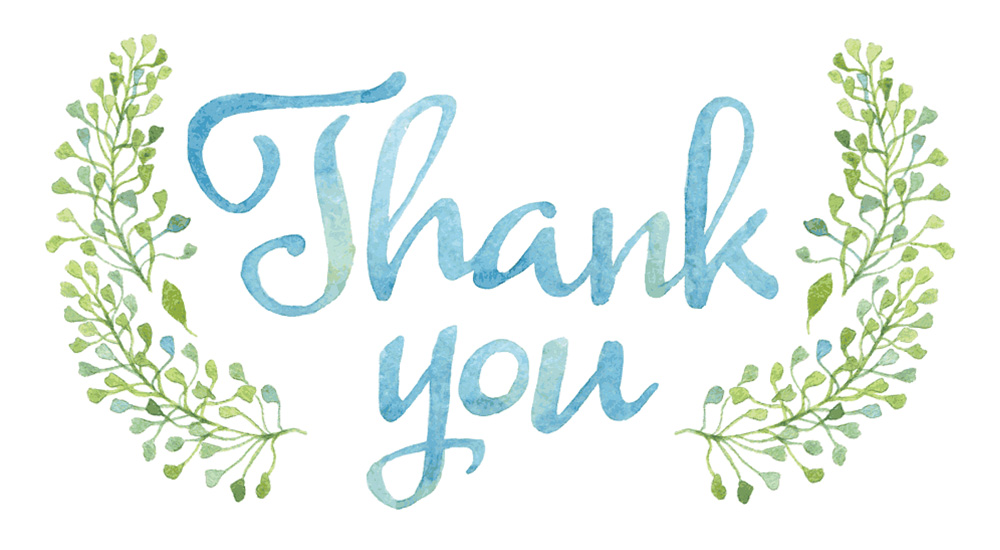